Info point Εκπαίδευση
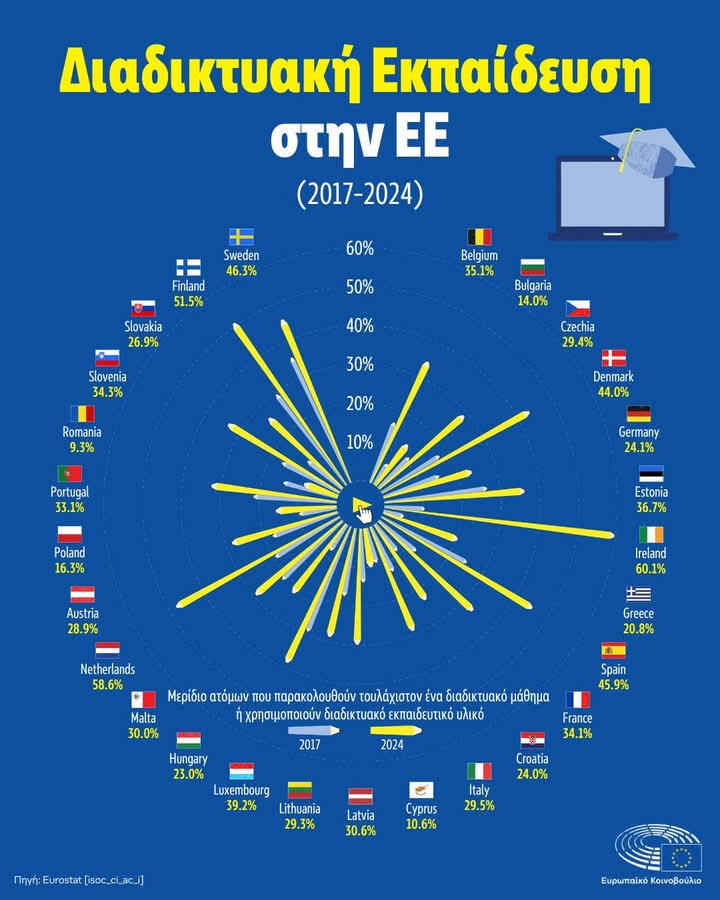